Haemophilus Typ B (Hib)
Erstellt von impf.wiki
1
Definition
Verbreitung
Symptome und Komplikationen
Therapie
Prävention
Quellen
Inhalt
2
Bei Haemophilus Typ B handelt es sich um ein Bakterium, welches durch Tröpfcheninfektion übertragen wird. Bei einer Infektion kann es zu einer Hirnhaut- und/oder zu einer Kehldeckelentzündung kommen.
Definition
3
Infektionswege: Tröpfcheninfektion
Erreger werden durch Husten, Niesen oder Sprechen verteilt
Auch durch Gegenstände
Inkubationszeit: nicht genau bekannt
50% aller Hib-Hirnhautentzündungen betreffen Säuglinge im ersten Lebensjahr
Verbreitung
4
Fieber
Erbrechen
Krämpfe
Kopfschmerzen
Komplikationen: Folgeschäden
Hörschäden
Entwicklungsstörungen
Blutvergiftung (Sepsis)
Symptome und Komplikationen
5
Kann mit Antibiotika behandelt werden
Nicht immer erfolgreich
Wird oral oder intravenös verabreicht
Anwendung abhängig von der Schwere und dem Ort der Infektion
Unbehandelt  tödlich
Schwere Verläufe:
Stationäre Behandlung
Quarantäne
Therapie
6
Impfen: 
Bestandteil der Sechsfachimpfung
Diphtherie, Tetanus, Kinderlähmung, Keuchhusten, Hepatitis-B und Hib
Zuverlässig  keine Auffrischung


Verträglichkeit:
Gut verträglich
Rötung und Schwellung der Einstichstelle
Prävention
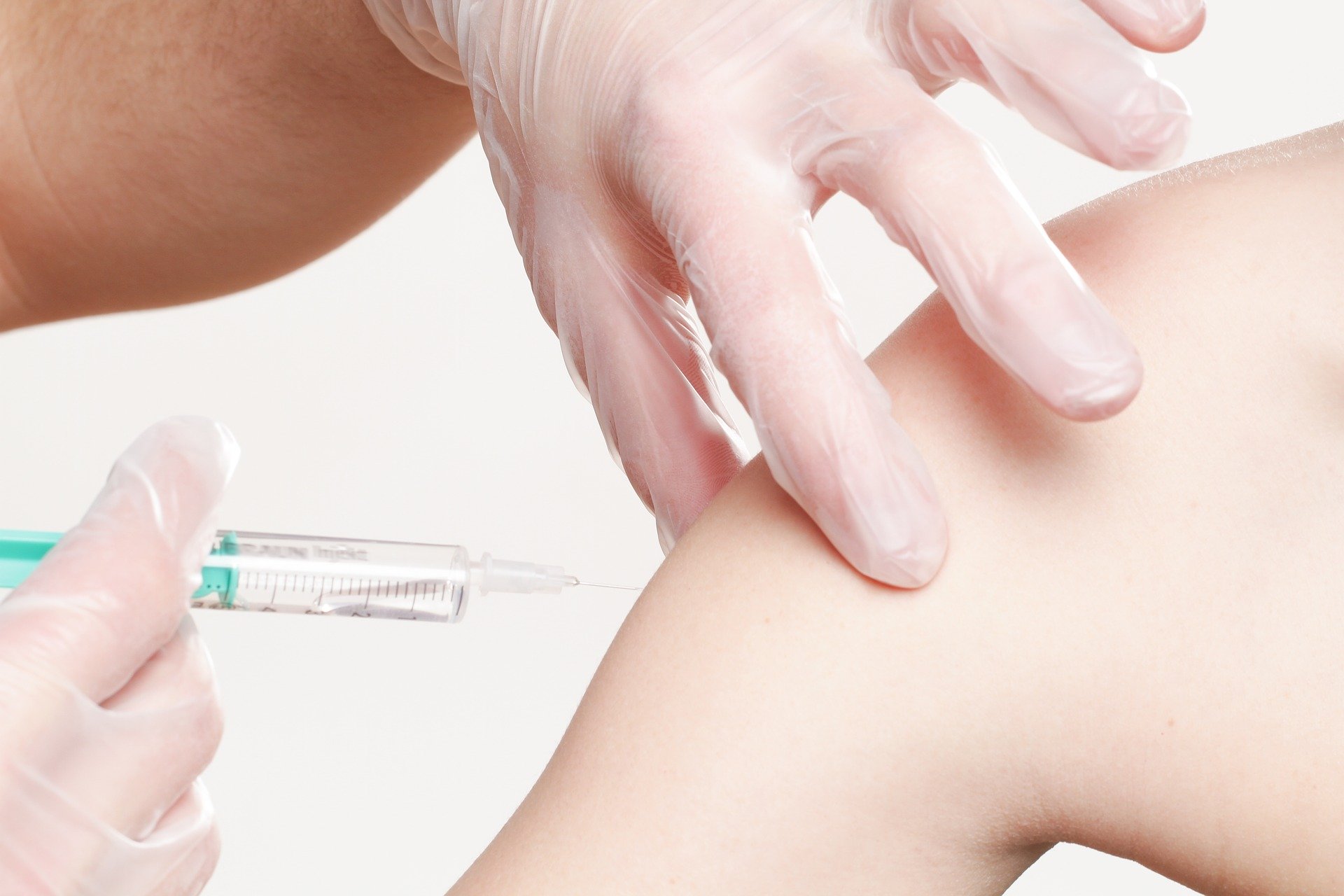 7
Ommen, Oliver (o.J.): Hib- Impfung bei Kindern, URL: https://www.impfen-info.de/impfempfehlungen/fuer-kinder-0-12-jahre/hib-haemophilus-influenzae-b.html, Aufruf am 16.07.2020.
May, Petra (2020): Haemophilus influenzae Typ b- Impfung (Hib), URL: https://www.netdoktor.de/impfungen/haemophilus-influenzae-typ-b-impfung/, Aufruf am 16.07.2020.
Quellen
8